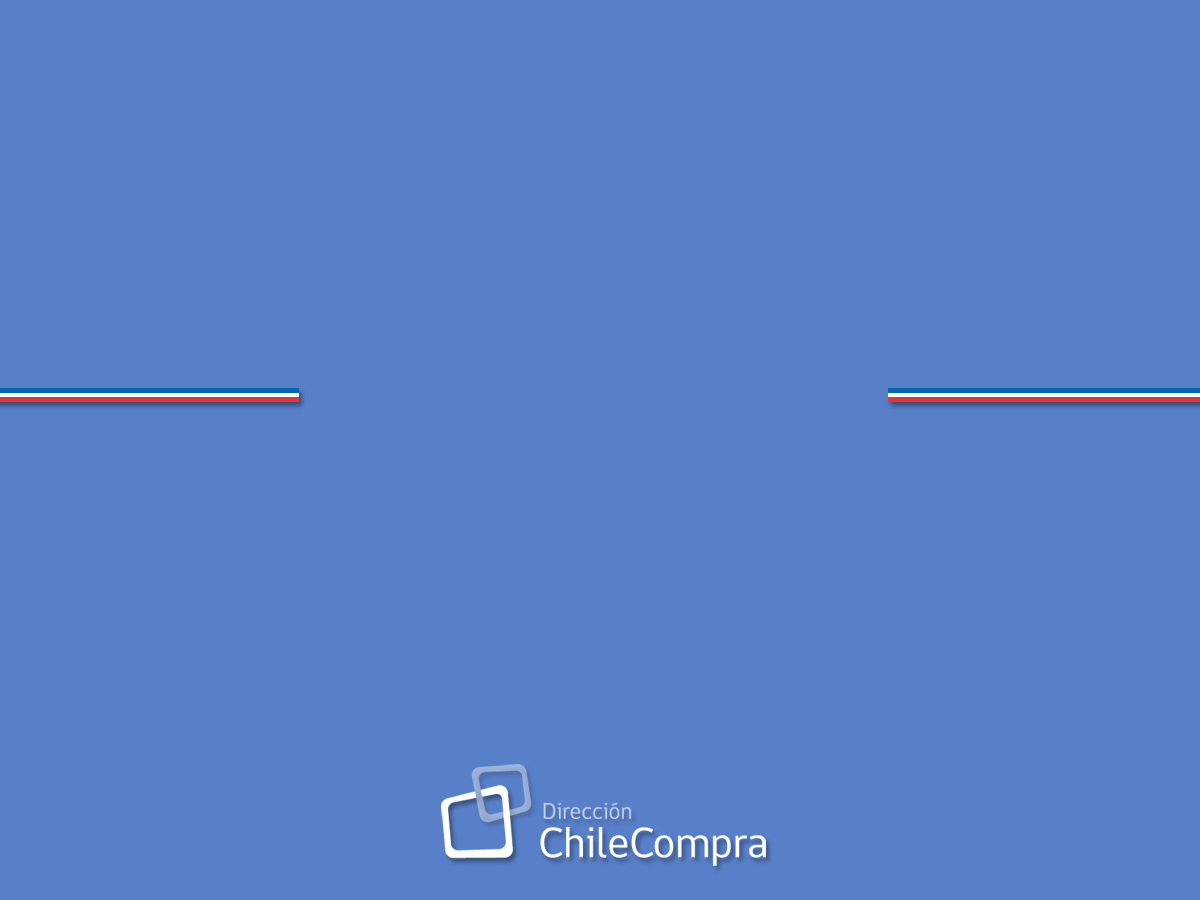 Registro de Proveedores y su potencial de consolidación
Aurora Lara
Jefa Departamento de Proveedores

SANTIAGO 2015
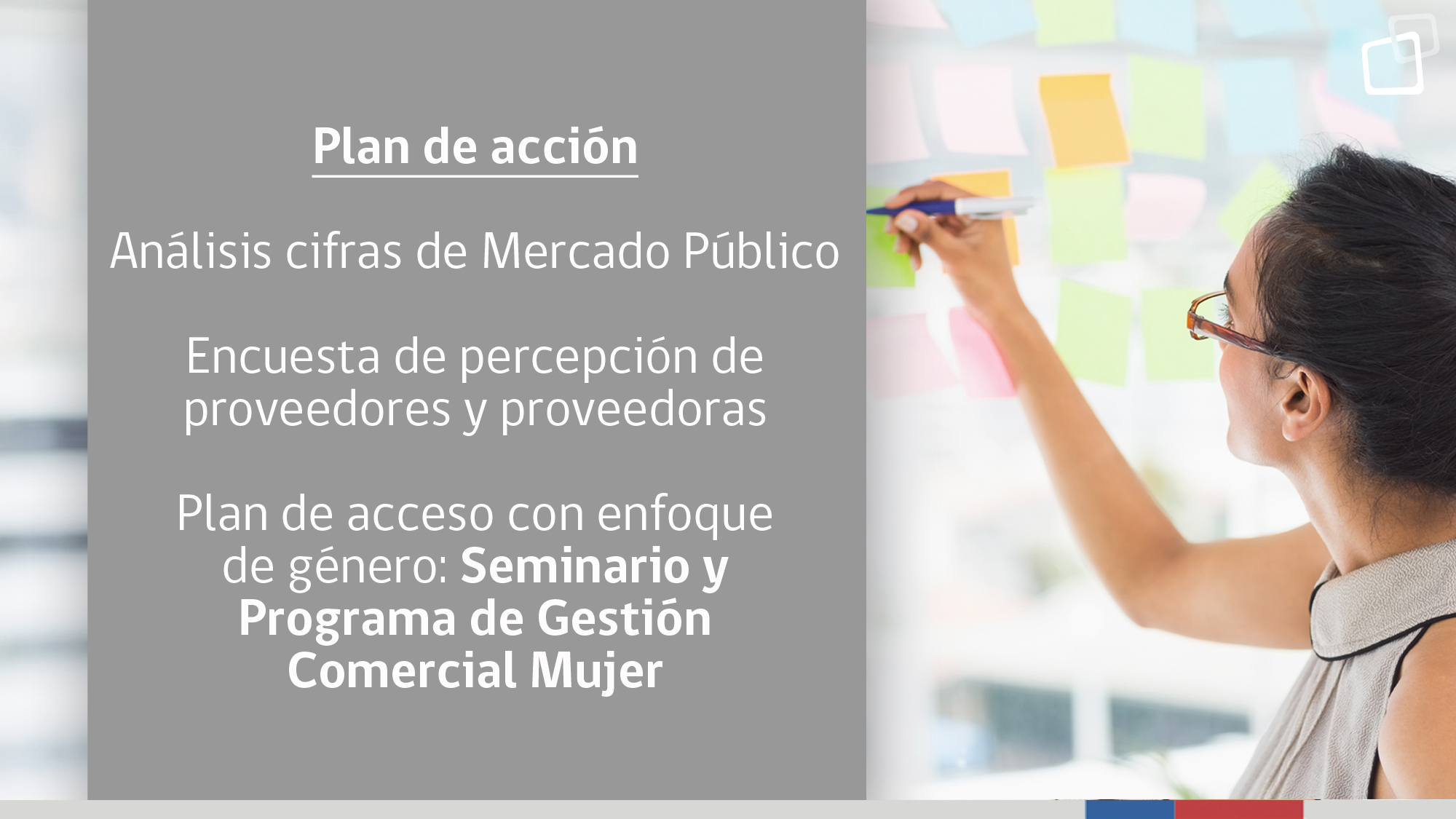 ¿Que es el Registro?
Es el Registro electrónico de proveedores del Estado, soportado en una plataforma tecnológica, que reúne toda la información relevante de aquellas empresas que participan en el Mercado Público.
  
El Registro contempla la información comercial, legal y financiera, que permite acreditar que la empresa cumple con los requisitos para venderle al Estado.

Adicionalmente, el registro incluye información de los productos, servicios, proyectos y certificaciones de las empresas.
El Modelo
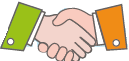 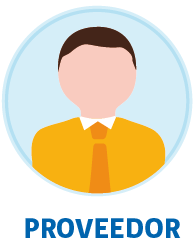 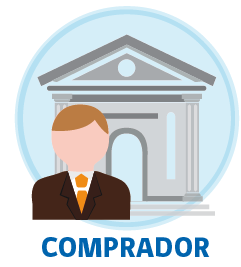 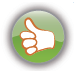 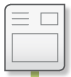 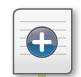 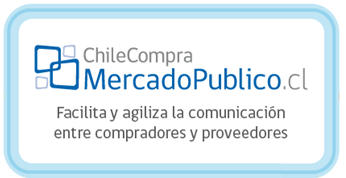 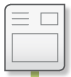 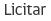 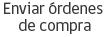 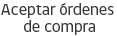 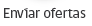 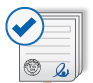 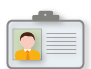 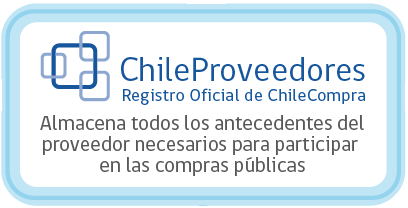 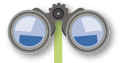 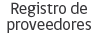 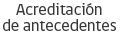 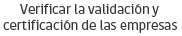 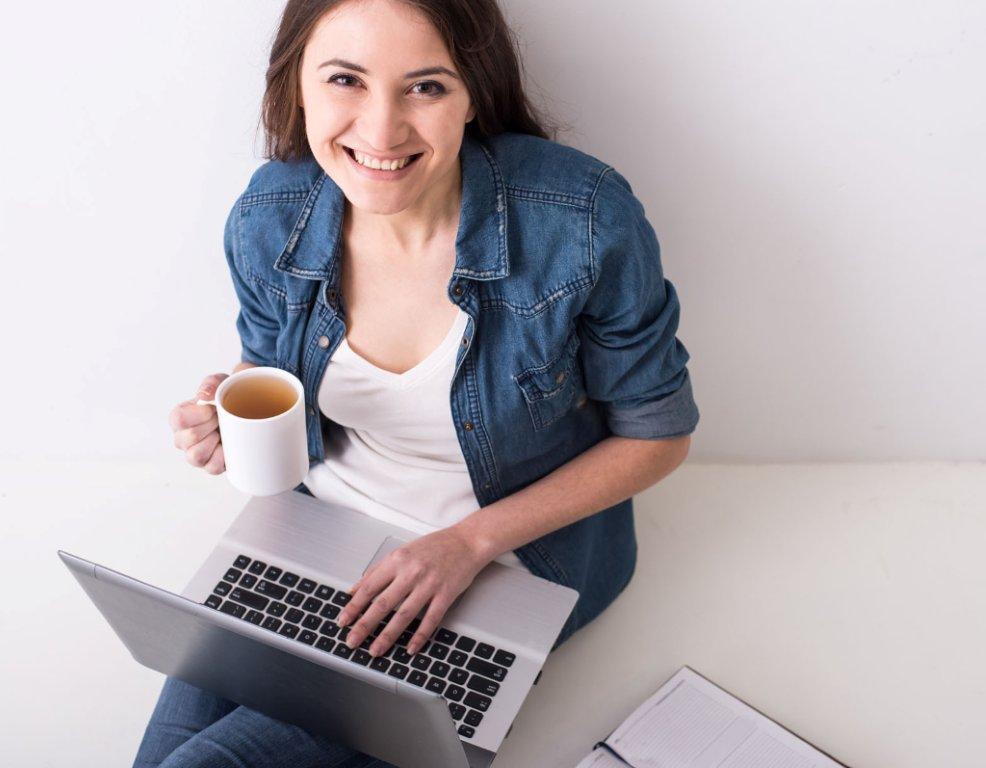 El servicio principal está orientado a la validación en línea de todos los requisitos legales establecidos en la ley de Compras Públicas para hacer negocios con el Estado. 

También existen servicios complementarios que permiten la acreditación y custodia electrónica de documentos entregados por los proveedores (escrituras, balances, poderes, certificados, entre otros), así como también es una vitrina publicitaria en Internet para las empresas y sus productos. 

Toda la información es concentrada en una sola ficha electrónica de manera de hacer más eficiente los procesos de compras.
Funciones del Registro
Funciones del Registro- Validación Online
Validación on-line
Verificación Datos Generales
Validación de Normativas
Tesorería General de la República
Dirección del Trabajo
Servicio de Impuestos Internos
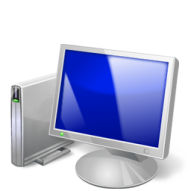 Superintendencia de Quiebras
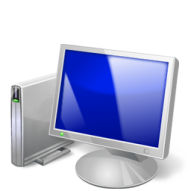 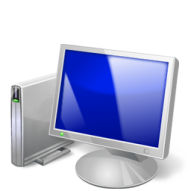 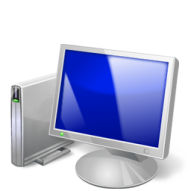 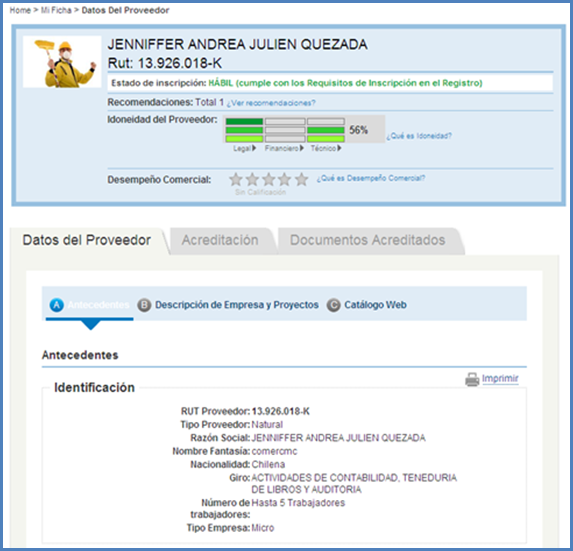 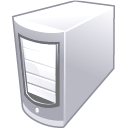 Acreditación 
Electrónica on-line
Generación Ficha Electrónica
Que es el Registro
Información Complementaria
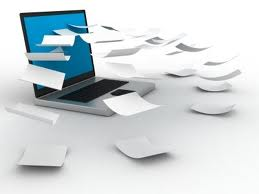 2
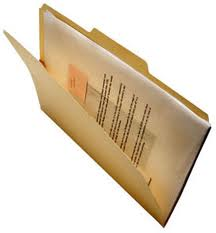 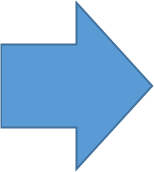 3
Ejemplo: Escrituras, Balances, Patentes, Poderes, Certificado Vigencia,…
Estrategia 
de desarrollo
Valor agregado
Consolidación
Capacitación , Difusión, apoyo a la toma de decisiones
Masificación del uso de los compradores y proveedores
Adopción
Del sistema
Inscritos Vigentes
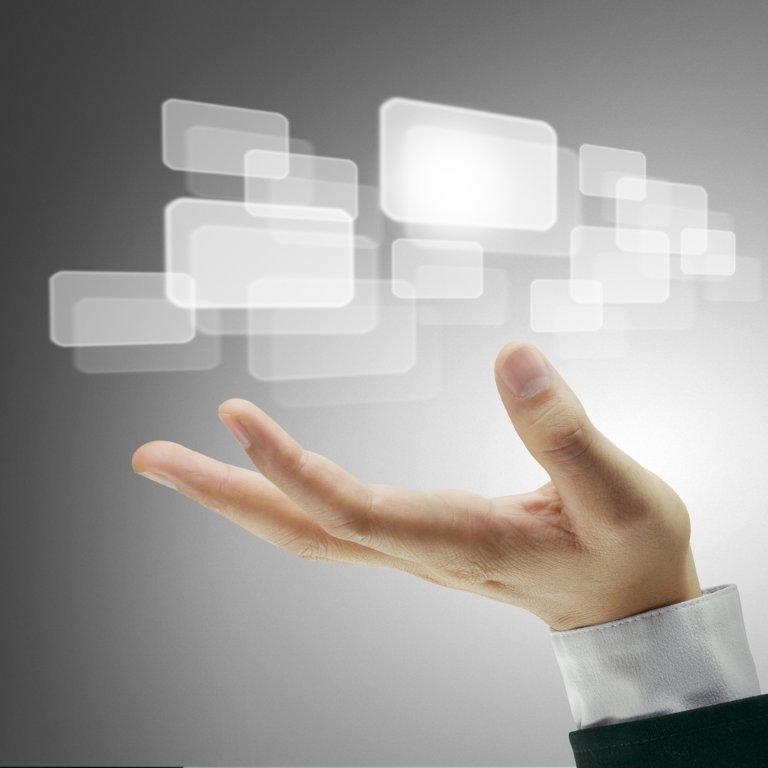 Estandariza y Simplifica la identificación de proveedores que participan en www.mercadopublico.cl.
Facilita el acceso al sistema en una plataforma única y centralizada, con información actualizada.
Minimiza los riesgos asociados al proceso de evaluación de proveedores.
Facilita proceso de fiscalización y cumplimiento de normativa vigente.
Mayor eficiencia y productividad para el Estado.
Principales 
avances y 
aportes
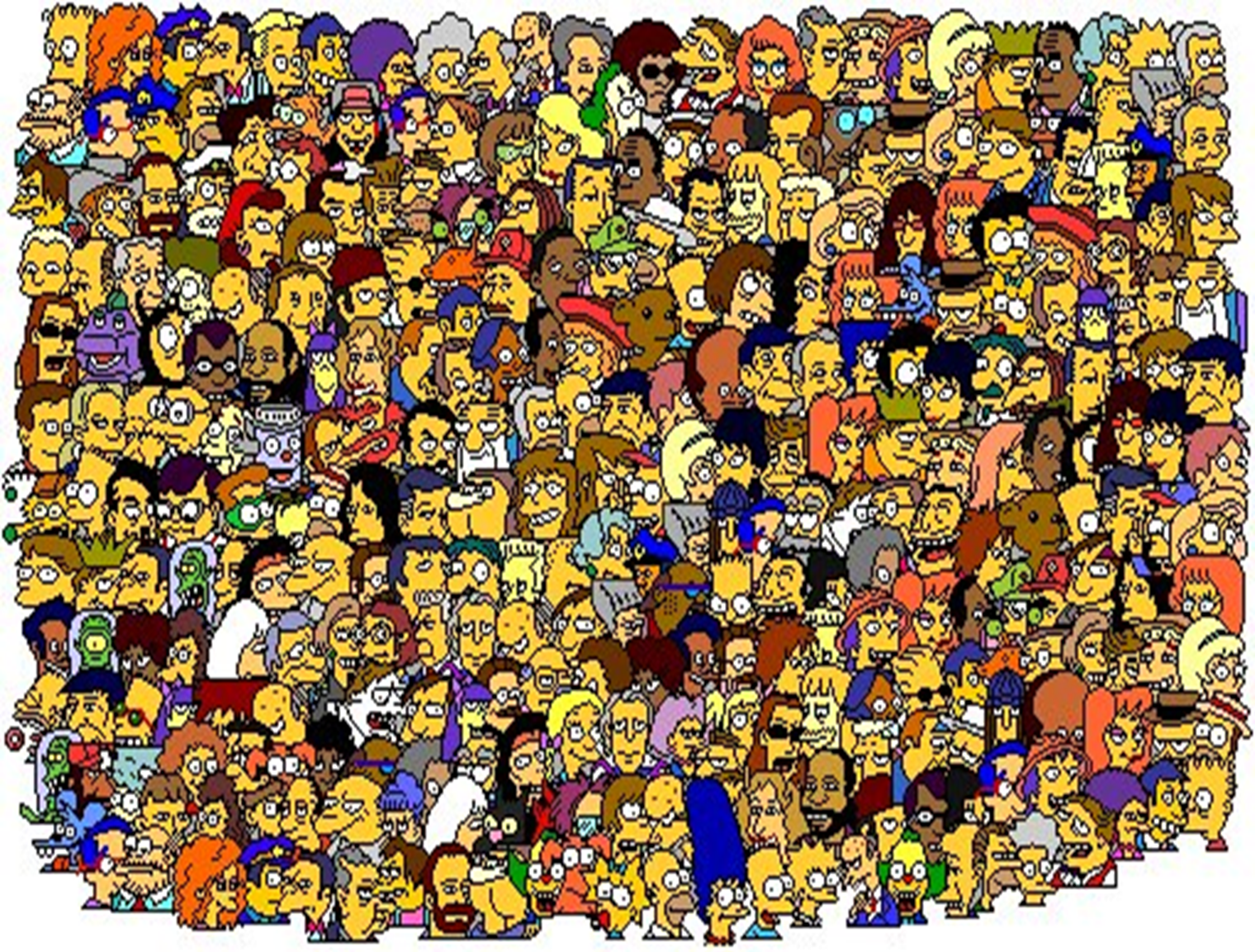 Desafíos
El Registro como herramienta de apoyo a la inclusión y mayor aporte a la toma de decisiones en los procesos de compra
Igual para todos, Evaluación, + actualización de la información
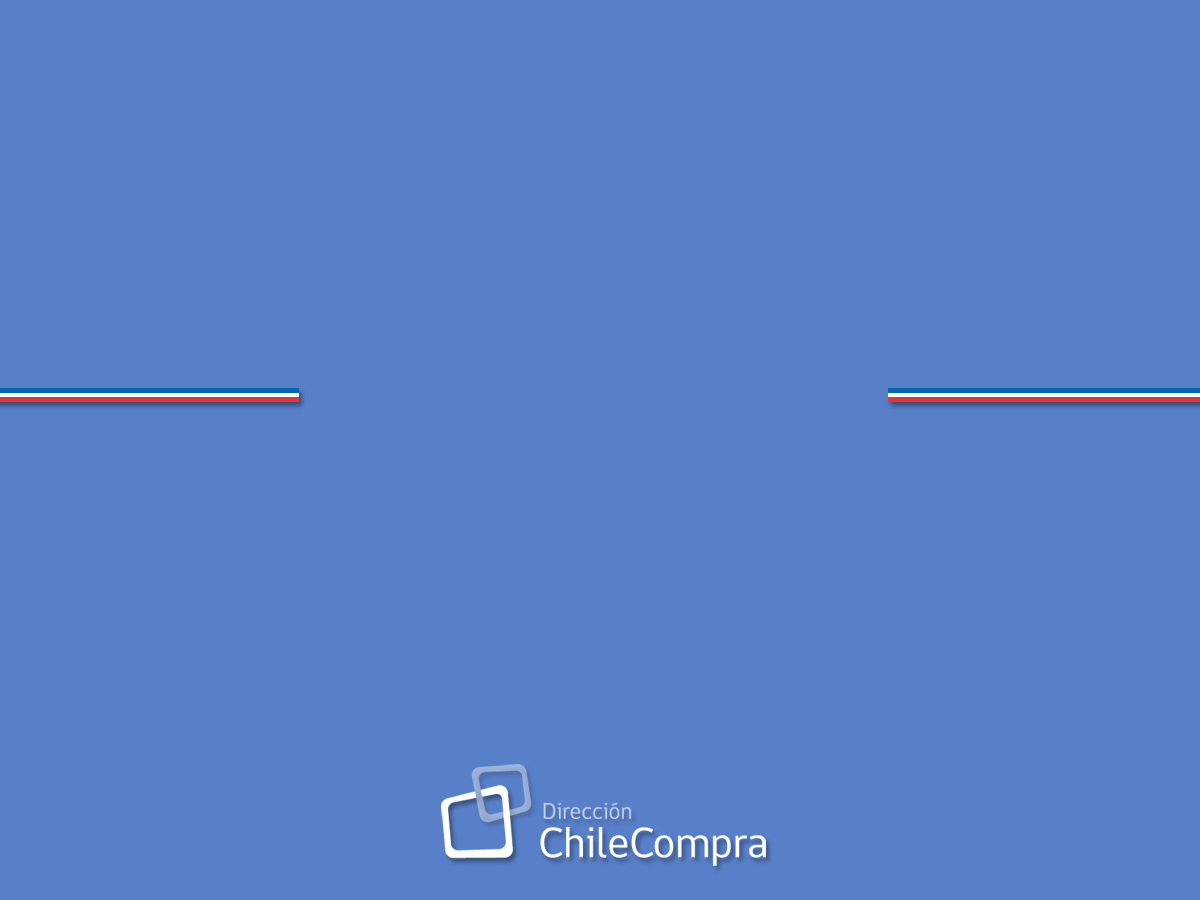 Registro de Proveedores y su potencial de consolidación
 Aurora Lara
Jefa Departamento de Proveedores

SANTIAGO 2015